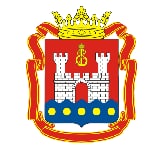 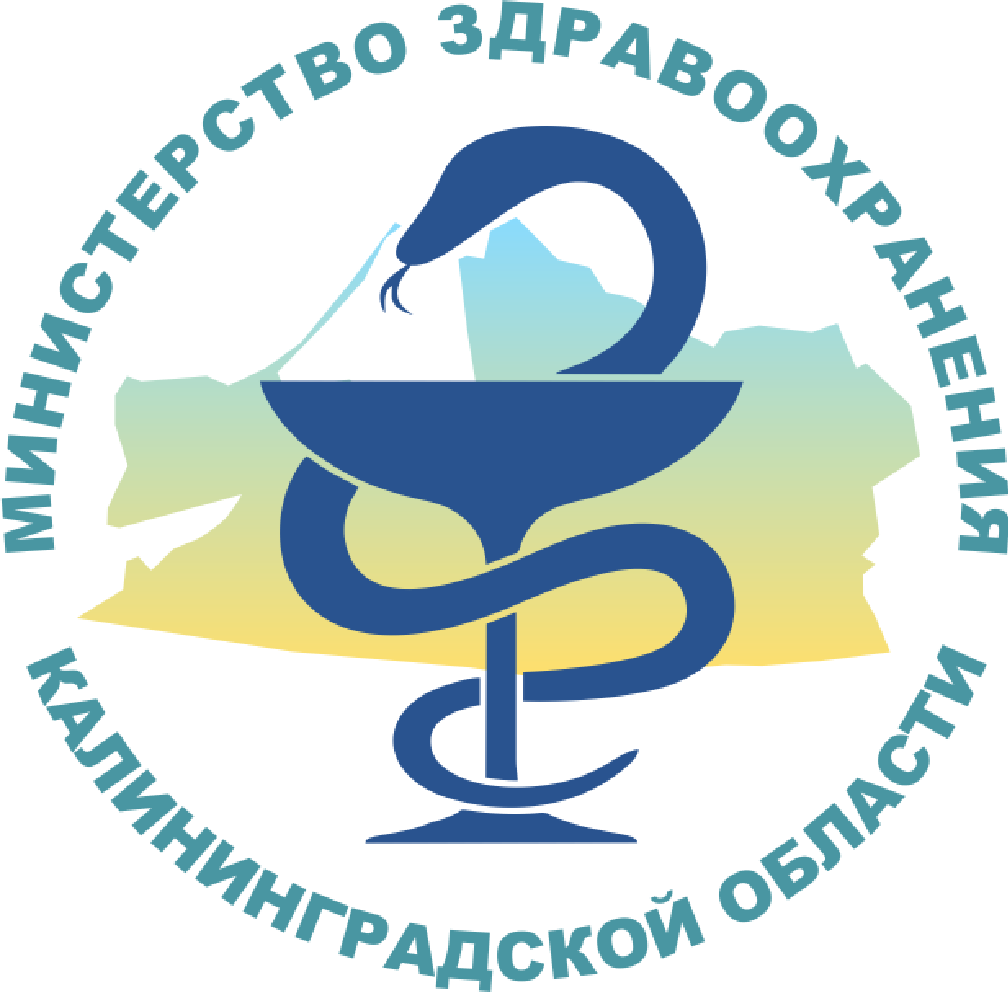 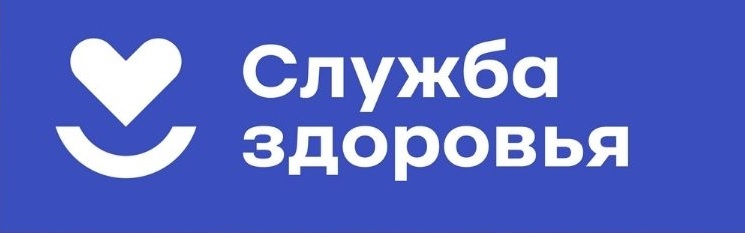 Государственное бюджетное учреждение здравоохранения 
Калининградской области “Городская больница № 4”
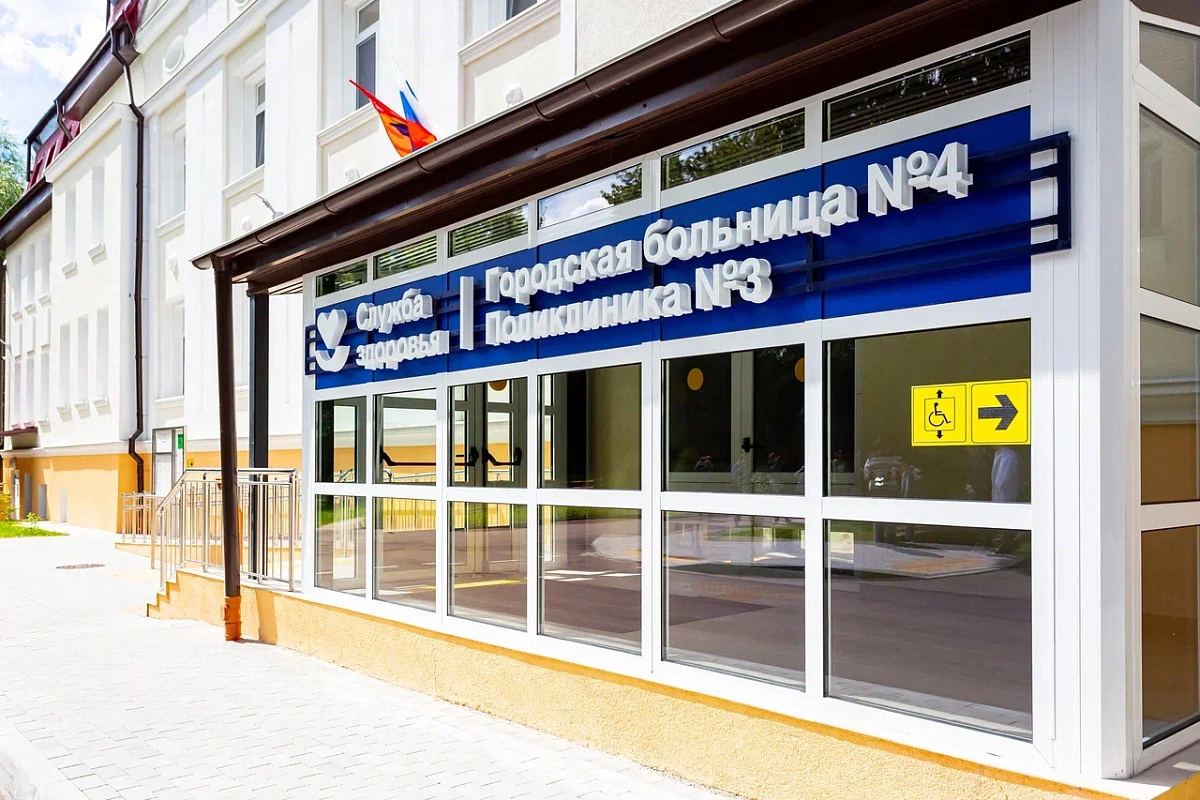 Докладчик:
ГБУЗ КО «ГБ № 4»
Начальник отдела кадров
Сидорова Екатерина Викторовна
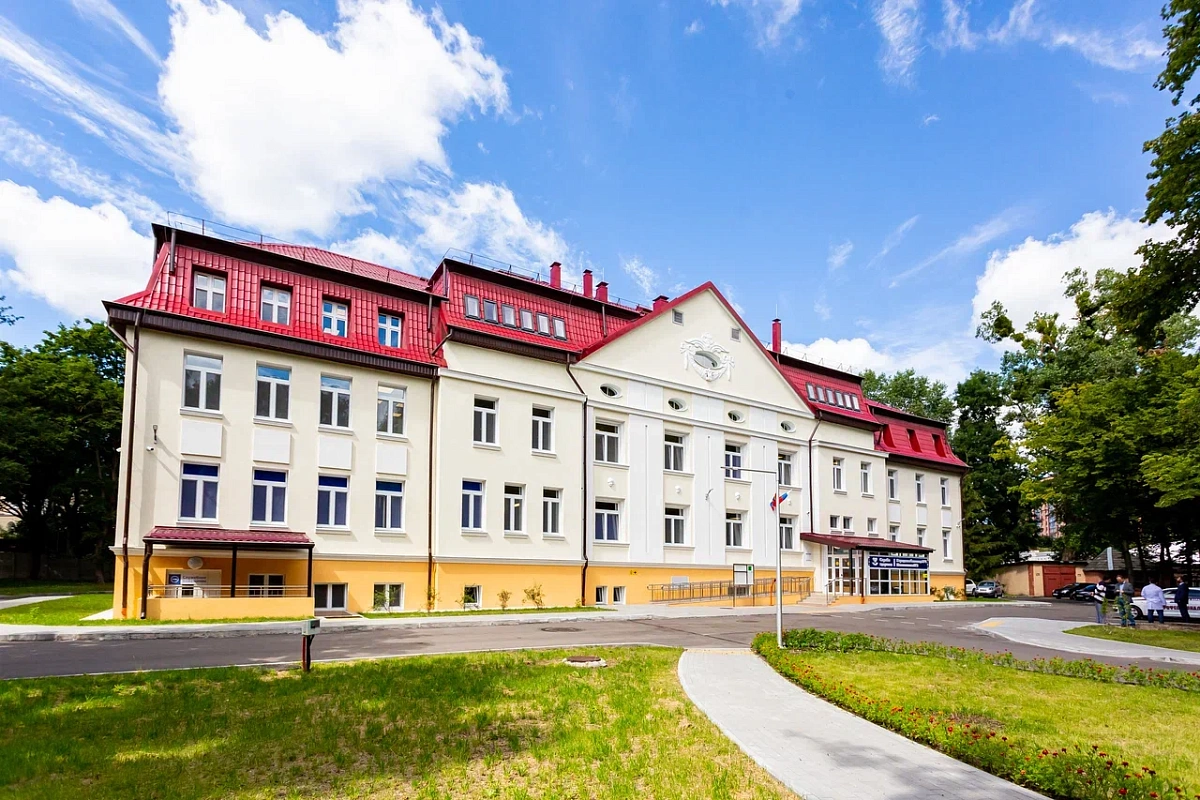 Прикрепленное население 150 700
Всего сотрудников: 654
Врачей: 189
из них терапевтов участковых: 52
из них узких специалистов: 137
Средний медицинский персонал: 224
Калининград 2025г.
Условия работы
ГБУЗ КО «ГБ № 4» 
приглашает в свою команду медицинских работников
В связи с:
- технологической трансформацией здравоохранения
- повышением доступности, комфорта и эффективности медицинских услуг;
- модернизацией первичного звена;
- развитием системы оказания первичной медико-санитарной помощи;
- постоянным ростом приписного населения.
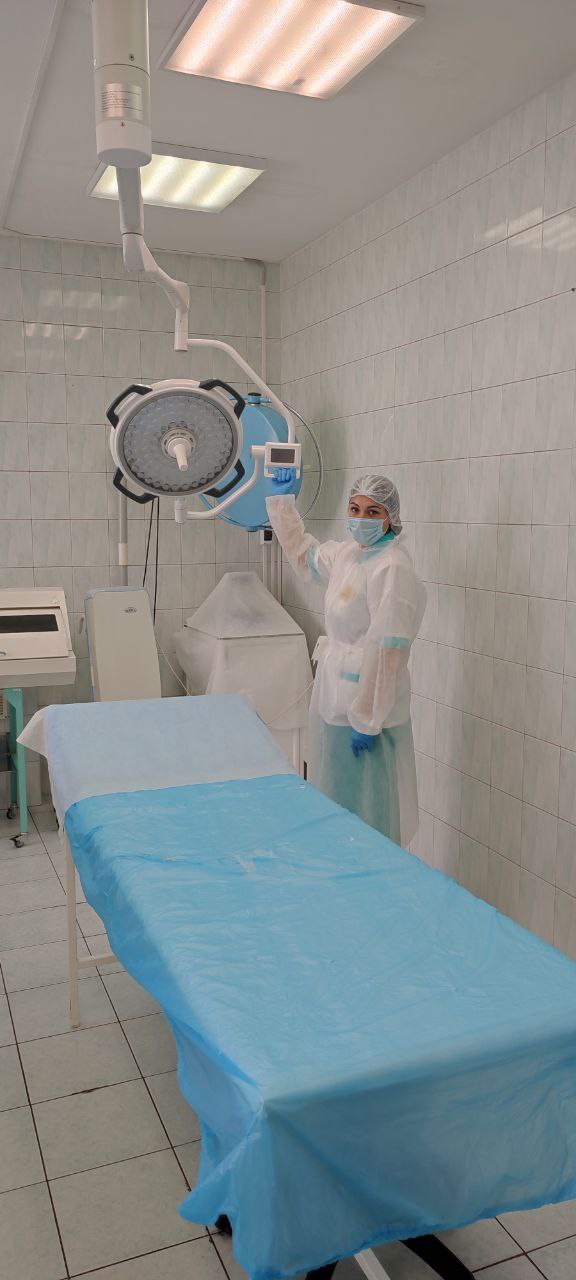 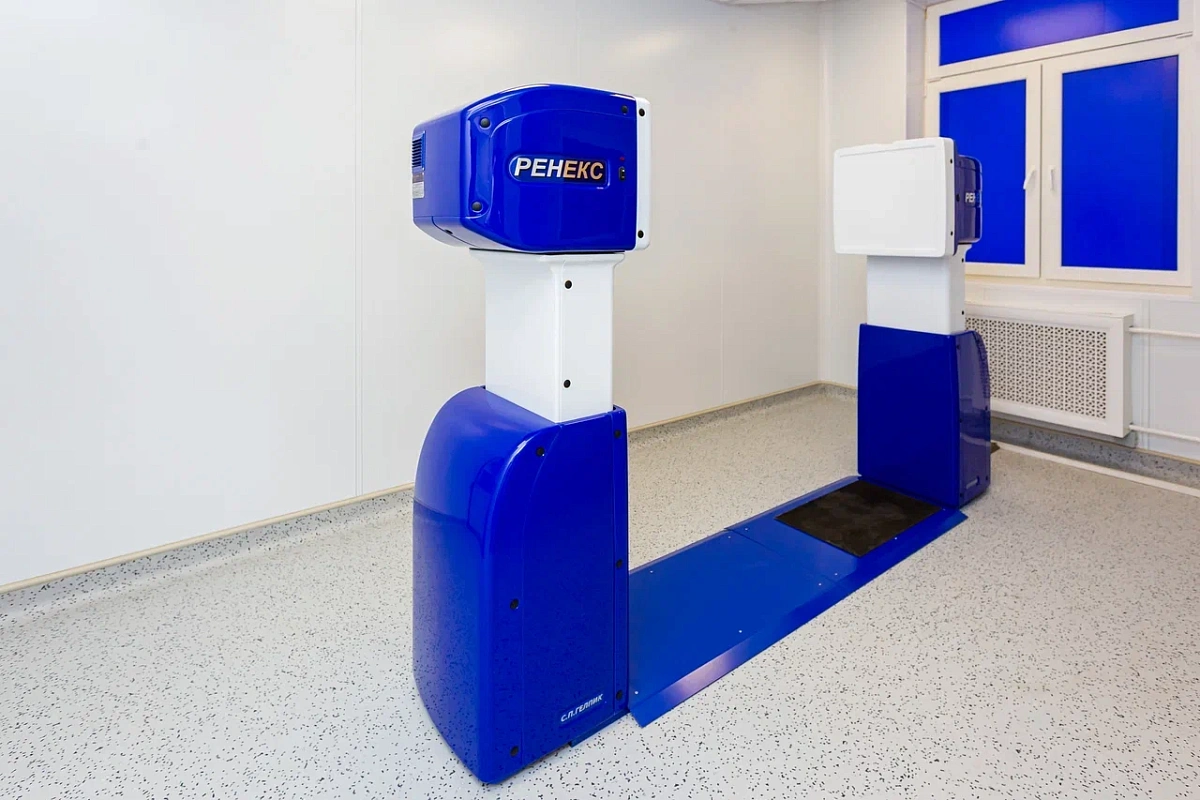 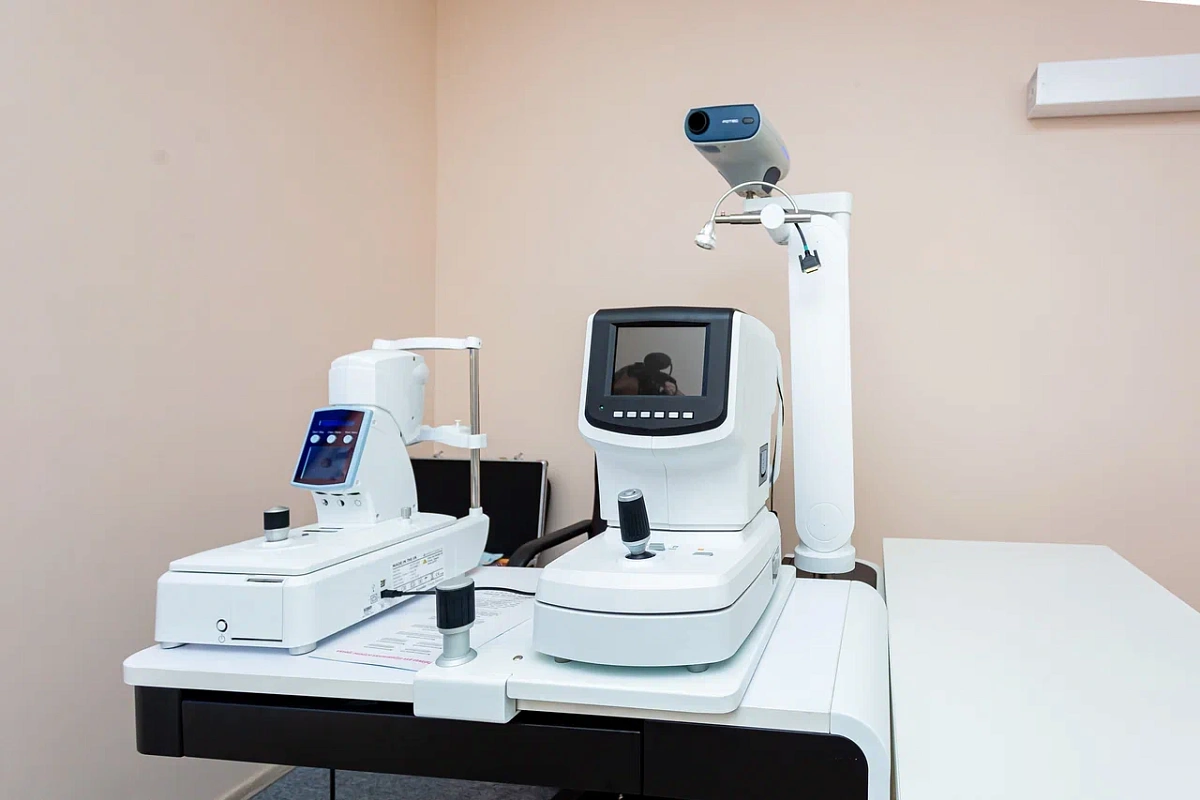 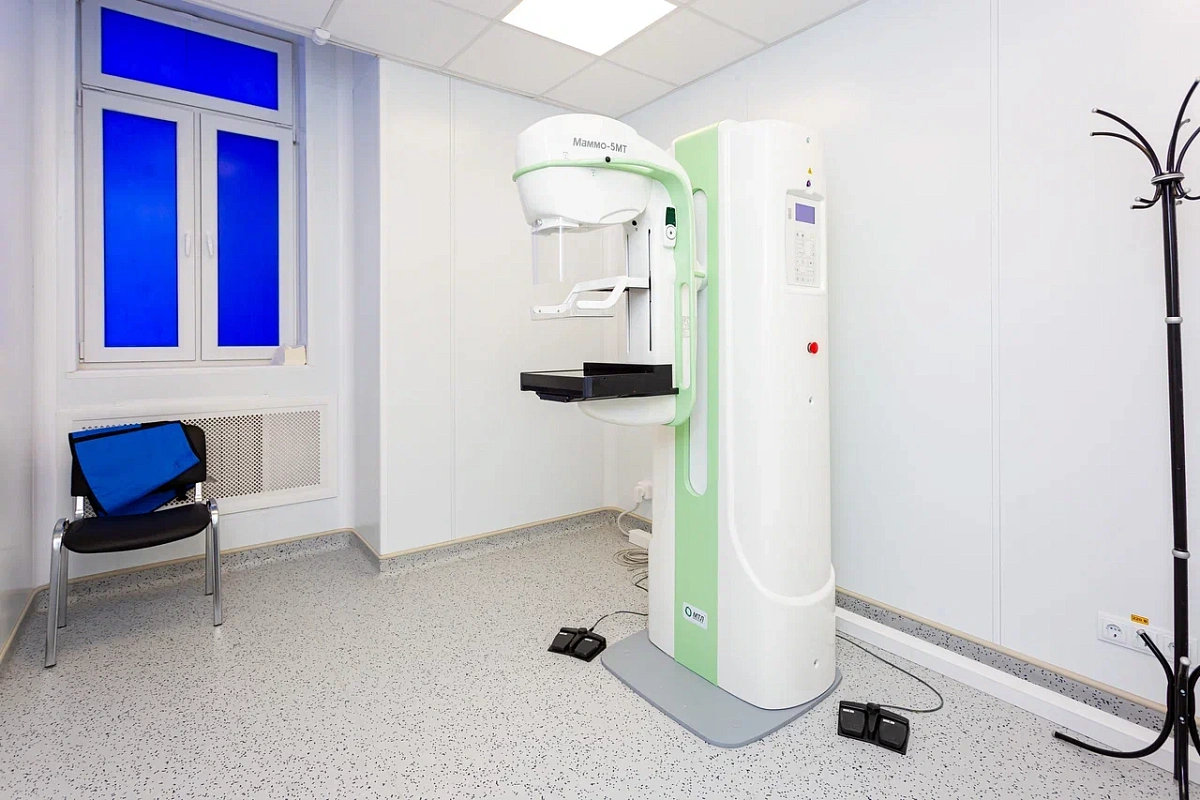 Вакансии
Врач-терапевт участковый
Врач-гастроэнтеролог
Врач по медицинской профилактике
Врач-пульмонолог
Врач-оториноларинголог
Врач-офтальмолог
Врач-ревматолог
Врач-рентгенолог
Врач ультразвуковой диагностики
Врач-уролог
Врач функциональной диагностики
Врач-хирург
Врач-терапевт
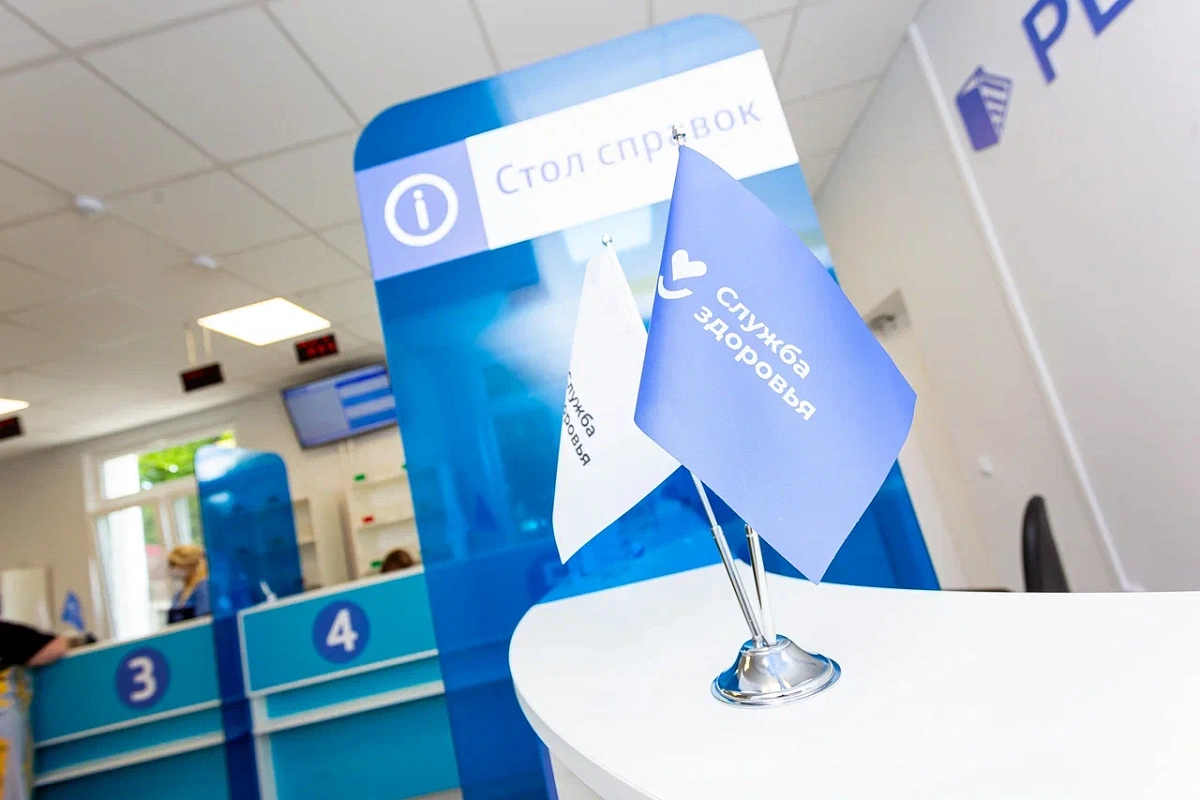 Меры социальной поддержки начинают действовать уже на этапе обучения:
Меры социальной поддержки
Меры социальной поддержки:

1. Выплата при первом трудоустройстве до 675 000 руб;

2. Компенсация найма жилого помещения до 15 000 руб. ежемесячно в течение 3 лет;

3. Возможность участия в жилищных программах.

Целевое обучение (специалитет, ординатура):

1. Отдельный конкурс при поступлении, гарантированное трудоустройство;

2. Выплата стипендий для обучающихся по целевым программам;

3. Оплата обучения по остродефицитным специальностям.
Подробнее о мерах социальной поддержки 

https://kadry.infomed39.ru/human-resources-program/
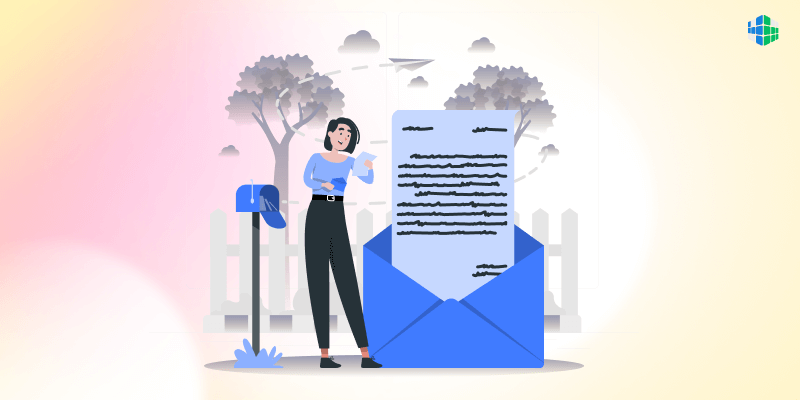 Целевая ординатура
для нужд Калининградской области
Контакты
г. Калининград, 
236006, ул. Больничная, д. № 34-38а,  
тел. /факс +7 (4012) 53-10-35, 
e-mail: gb4@infomed39.ru
ОКПО 04556194  ИНН/КПП 3906029237/390601001


Направить резюме:
kadri.gb4@infomed39.ru

По телефону 8-4012 - 53-10-35
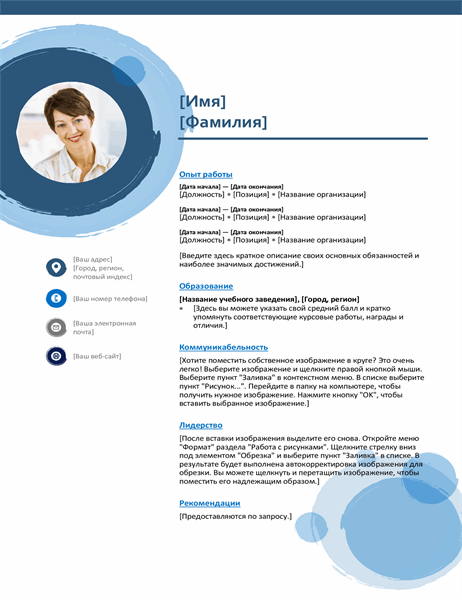 Направить резюме:
kadri.gb4@infomed39.ru

По телефону 8- (4012) - 53-10-35